クレジットってなあに？
2016年5月9日
パソ通合同会社
クレジットとは何でしょうか？
クレジットという言葉は聞いたことがあると思いますが、
具体的な説明を行うとなるとなかなか難しいと思います。

この資料では、クレジットがどういったものなのかを
考える為に、先ずクレジットを分類していきたいと思います。

注意事項として、金利の説明を行っている箇所で金額を
表記していますが、元金、実質年率から算出したものではなく、
大体のイメージをつかむ為のものである事をご承知願います。
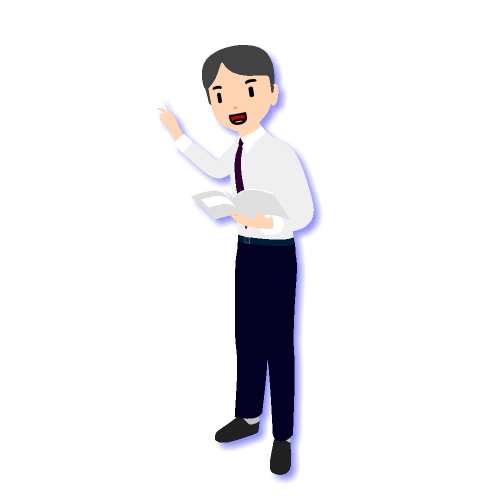 © Copyright Pasotsu 2016
2
クレジットの分類
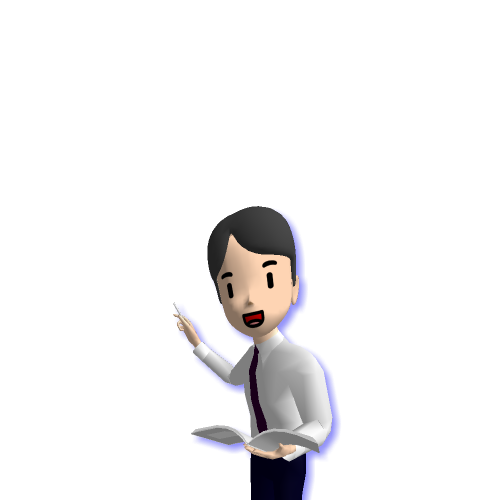 先ずクレジットは、販売と金融に分けることが出来ます。

販売は、商品を購入する際に販売店への支払をクレジット会社に立替えてもらいます。
金融は、クレジット会社からお金を借ります。
© Copyright Pasotsu 2016
3
クレジットの分類
販売、融資ともに
利用するたびに個別に契約を行うタイプと

包括的に契約を行い与信枠内（限度額内）であれば自由に利用できるタイプに分けることが出来ます。
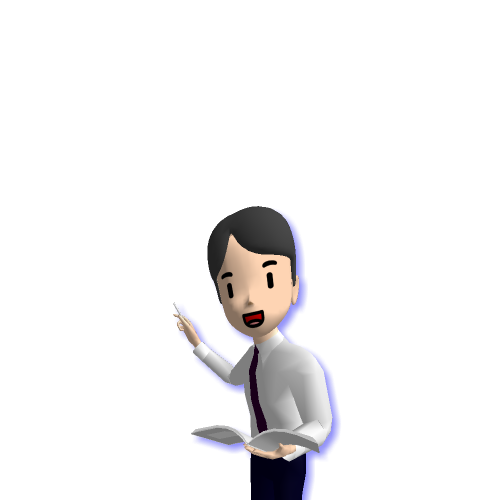 © Copyright Pasotsu 2016
4
クレジットの分類
販売の場合、通常の3者間（消費者・販売店・クレジット会社）での契約の他に

4者間（消費者・販売店・クレジット会社・金融機関）での契約形態があります。

これを信用保証（提携ローン方式）と言います。
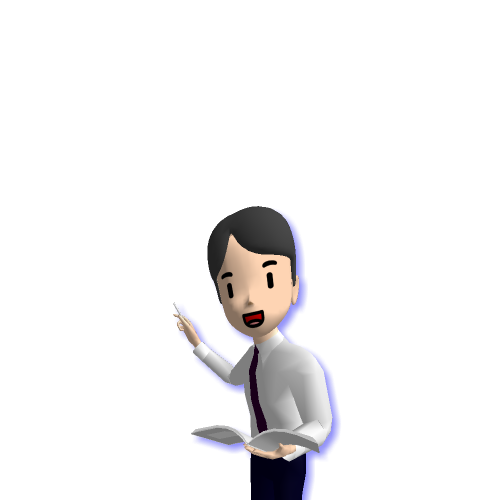 © Copyright Pasotsu 2016
5
クレジットの分類
クレジットを5つに分類できましたので、各クレジットがどう違うのか確認してみましょう

ショッピングクレジット
カードショッピングクレジット
信用保証（提携ローン方式）
融資
カードキャッシング
どう違うの
かな？
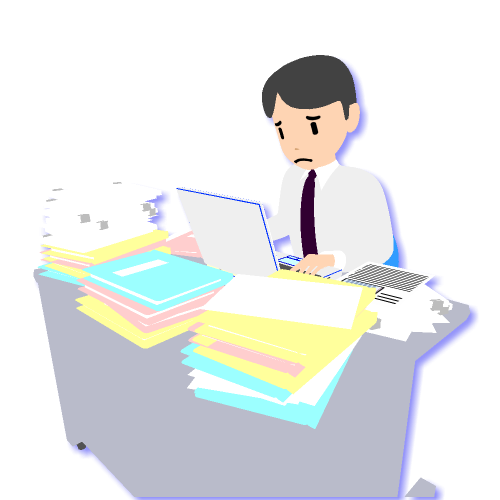 © Copyright Pasotsu 2016
6
ショッピングクレジット
消費者が購入した商品等の代金を、クレジット会社が消費者に代わって販売会社に支払を行います
消費者はクレジット会社に代金を分割で支払います
消費者は商品を購入するごとに、個別にクレジット会社と立替払いの契約を結ぶ必要があります
売買契約
立替払契約
3. 審査（信用調査）
1. 商品等の購入申込み
5. 商品等の引渡し
7. 代金の支払い
加盟店契約
2. 審査依頼
4. 販売承認
6. 代金一括払
© Copyright Pasotsu 2016
7
ショッピングクレジット
ショッピングクレジットは、どんなときに利用するのかな？
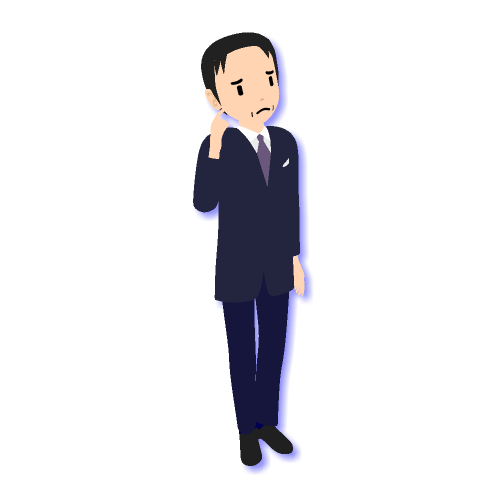 現金の一括払いで購入するにはちょっと高いし、クレジットカードも持っていないといった場合に
商品を分割払いで購入する為に、クレジット会社と契約し割賦（分割払い）で購入するときに利用します。

勿論、クレジットを利用しないで、お金を貯めてから購入するという方法もあります。

購入するのに必要となる手数料と、お金を貯めるのに必要な期間と費用を天秤に掛けて、どちらにするか判断するのが良いと思います。
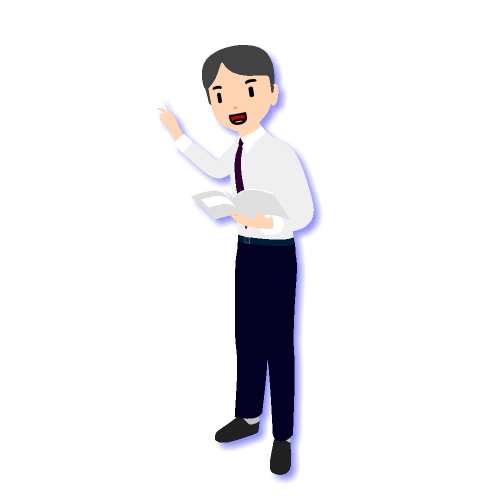 © Copyright Pasotsu 2016
8
カードショッピングクレジット
消費者が購入した商品等の代金を、クレジット会社が消費者に代わって販売会社に支払を行います
消費者はクレジット会社に代金を分割で支払います
消費者はクレジット会社と包括的にカード契約を結んでいるので、与信枠内（限度額内）であれば繰り返し利用できます
カード会員契約
立替払契約
売買契約
2. 審査（信用調査）
3. クレジットカード発行
4. 商品等の購入申込み
7. 商品等の引渡し
1. クレジットカード申込み
9. 代金の支払い
加盟店契約
5. 与信照会
6. 販売承認
8. 代金一括払
© Copyright Pasotsu 2016
9
カードショッピングクレジット
カードショッピングクレジットは、どんなときに利用するのかな？
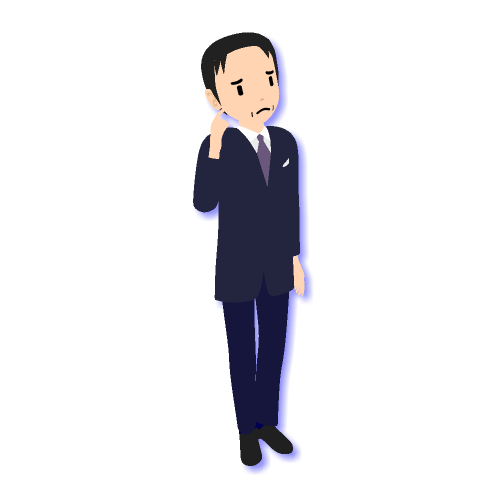 インターネットでショッピングするにも、クレジットカードは必要になります。
今の社会である程度便利な生活を送ろうとしたら、クレジットカードの利用は必須なのかもしれません。
そんなクレジットカードについて、手数料の算出方法も含め簡単に説明したいと思います。

カードショッピングを行うには、先ずクレジット会社からクレジットカードを発行してもらう必要があります。
消費者からカード発行の申込みがあると、クレジット会社は消費者の信用調査を行い、利用可能枠（与信枠）を決めてカードを発行します。
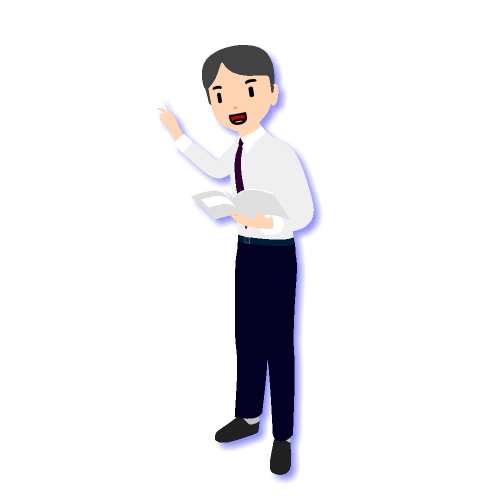 © Copyright Pasotsu 2016
10
カードショッピングクレジット
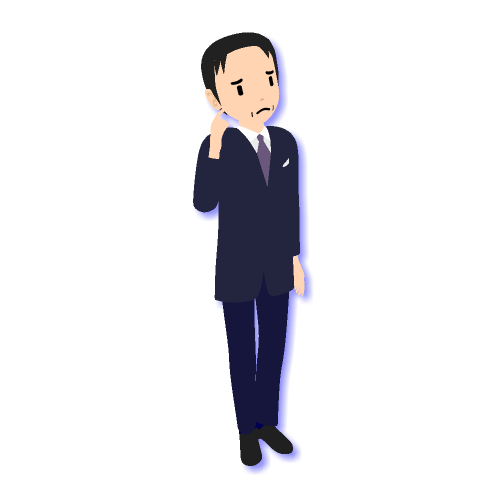 消費者は商品を購入する際にカードを提示しますが、販売店はそのカードが使用できるかどうかを確認する為にクレジット会社に与信照会を行います。

クレジット会社は、消費者の利用状況を確認し、与信枠、返済状況に問題がなければ販売承認を行いますので、販売店は消費者に商品を販売します。

消費者はクレジットで商品等を購入すると、クレジット会社に購入した商品の元金とクレジットを利用する為の手数料を合わせて支払う必要があります。

その手数料の計算方法として、アドオン（以降アドと表記）、リボルビング（以降リボと表記）といったものがあります。
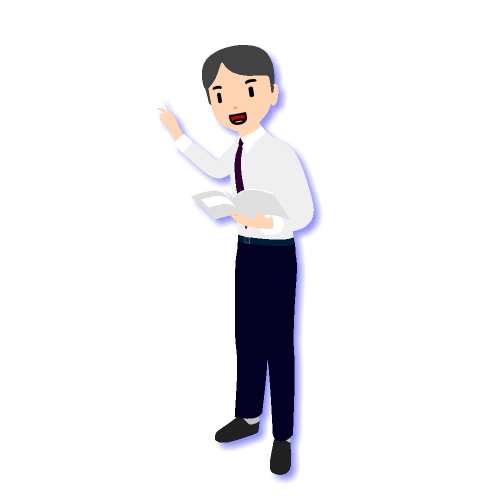 © Copyright Pasotsu 2016
11
カードショッピングクレジット
アドとリボは、どう違うのかな？
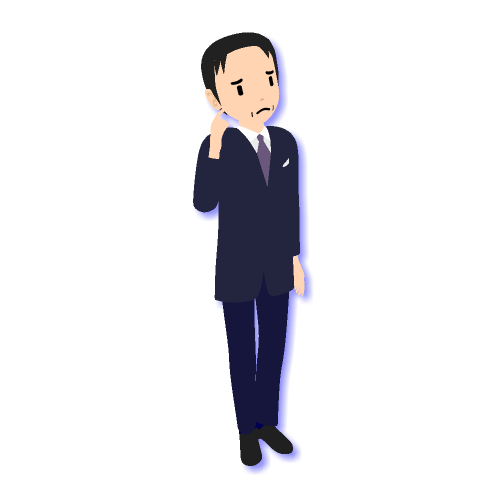 アドは、アドオン率を元金に掛けることにより手数料を算出します。
実質年率と分割回数（支払期間）によりアドオン率は決定します。

　毎月の支払額：　元金＊（１＋アドオン率）／分割回数

Aという商品を10回払いで購入し、その翌月、Bという商品を6回払いで購入したとして、
アドの場合は、A、Bそれぞれに手数料を含めた支払金額の計算を行いますので、A、Bの支払が重なる期間については、両方の支払金額を足した金額になりますが、支払期間、支払総額については購入時点に算出したものから変動ありません。
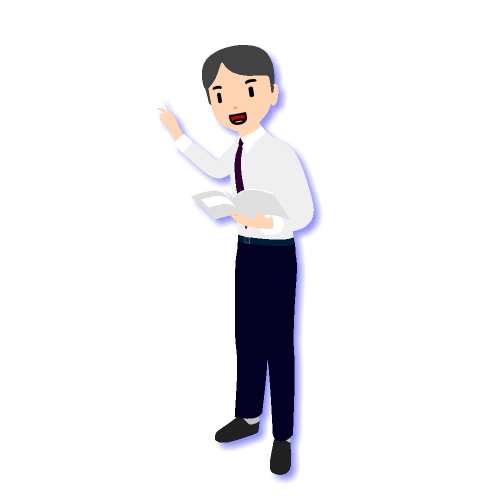 © Copyright Pasotsu 2016
12
カードショッピングクレジット
では、リボはどうなのかな？
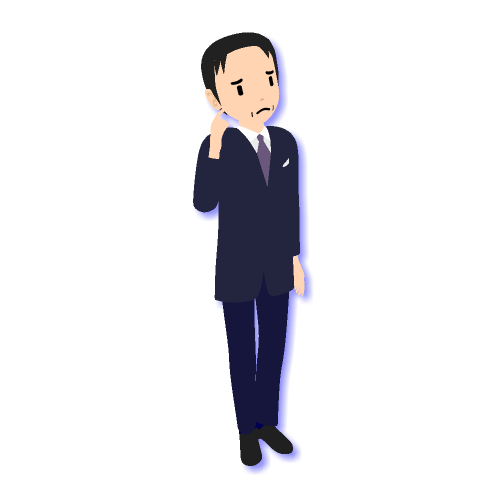 リボの場合も、実質年率から手数料を算出するところは変わりませんが、購入時点に支払終了するまでの支払額が確定するわけではなく、当月の元金の残高により手数料の金額が変わります。

勿論、最初に商品を購入してから払い終わるまで、次の商品を購入しなければ支払額に変更はありませんが、実際には支払の途中で次の商品を購入するのではないかと思います。
そういった意味で、購入時点で支払終了するまでの支払額は確定しません。

リボにもいろいろありますが、今回は元金と手数料を合わせた金額を定額で支払う元利定額リボ方式について説明します。
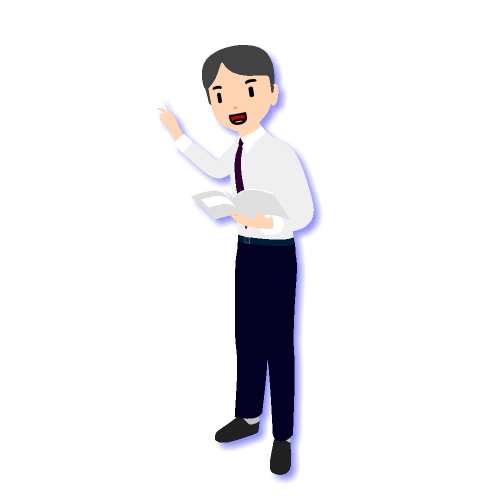 © Copyright Pasotsu 2016
13
カードショッピングクレジット
具体的に言うと、元利定額リボ方式の支払ってどうなるのかな？
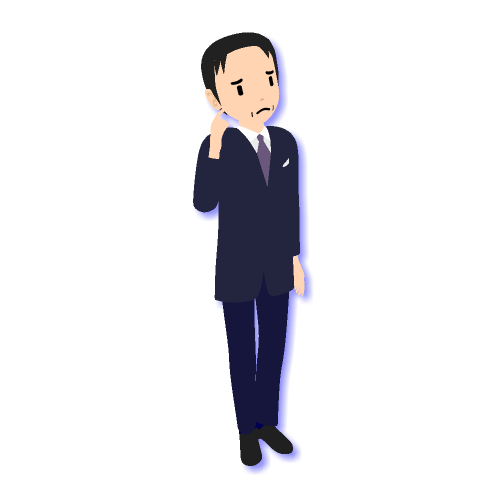 支払が定額になりますので、仮に毎月1万円支払うようにしていれば、利用残高が増えても支払う金額は毎月1万円しか支払いません。
そして、その月の手数料が1千円だとすると、元金には9千円が充当されます。
支払う金額が定額ですので、先ず手数料が充当され、残りが元金に充当されるという支払方法になります。
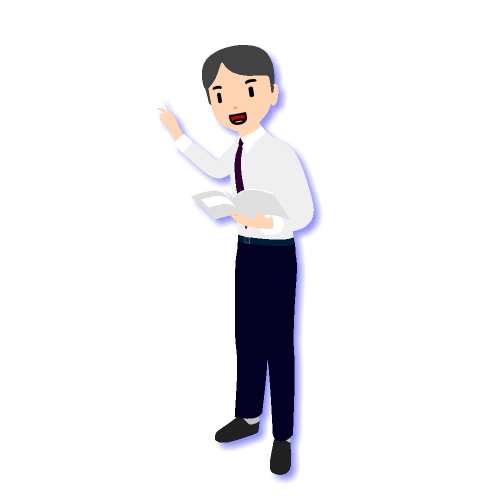 利用残高が増えても支払額が増えないなんて、お金が足りないとき助かるね。
そうですね。でも、メリットばかりではなく、デメリットもあります。
© Copyright Pasotsu 2016
14
カードショッピングクレジット
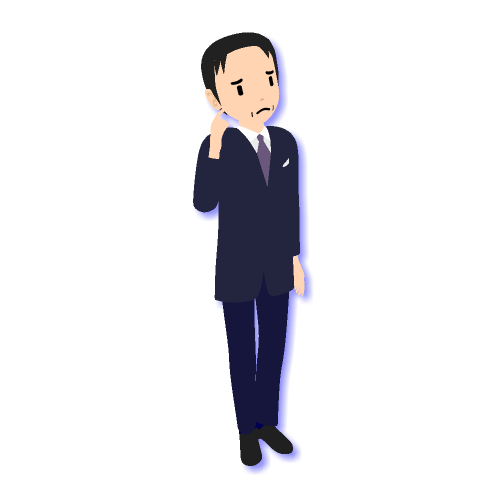 リボ（元利定額リボ方式）の手数料の算出方法は、

　当月の手数料額：　当月の元金の残高
　　　　　　　　　　　　　＊（実質年率＊対象期間／３６５）
　当月の元金充当額：　定額の支払額－当月の手数料額

　対象期間：　商品を購入した日～請求締日までの日数
　　　　　　　　　或いは、
　　　　　　　　　前回請求締日の翌日～今回請求締日までの日数
　　　　　　　　　（最大で31日）

になります。
アドでは月利（月単位）でしたが、リボでは日歩（日単位）で計算することになります。
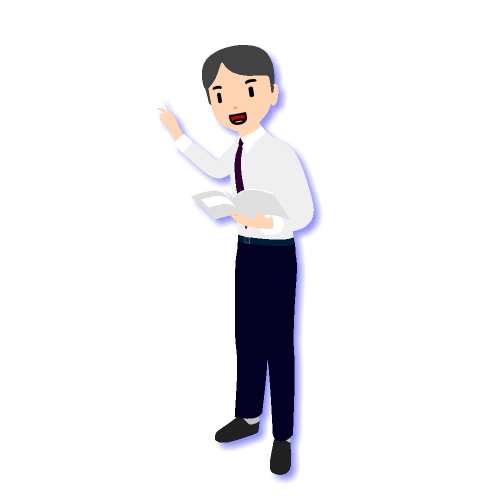 © Copyright Pasotsu 2016
15
カードショッピングクレジット
アドの時のように、複数の商品を購入したときは、どうなるのかな？
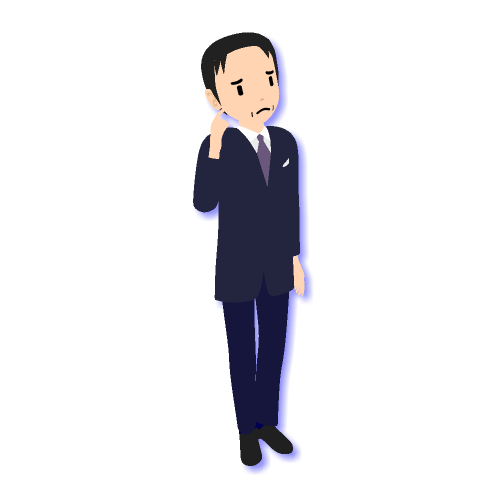 Aを購入した翌月にBを購入したとします。
Aを購入した時点では、毎月の支払額が1万円で、そのうち手数料が1千円とします。

翌月Bを購入しますので、元金がAの残高とBの金額を足した合計金額に対し手数料が発生します。
残高が増えたので手数料も増え2千円になったとすると、元金に充当されるのは8千円になり、元金は増えたけど支払の内訳としては元金充当額は逆に減っています。

従って、そのぶん支払期間が延びていくことになります。
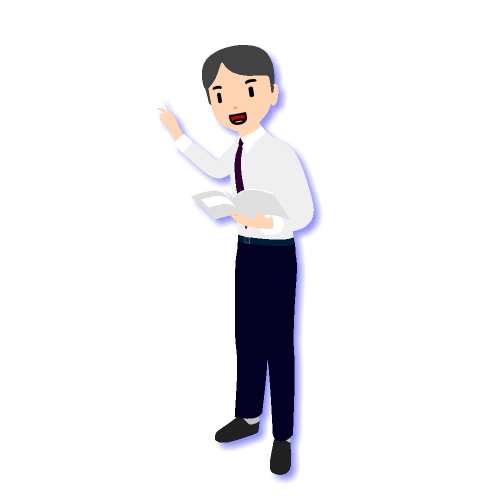 © Copyright Pasotsu 2016
16
カードショッピングクレジット
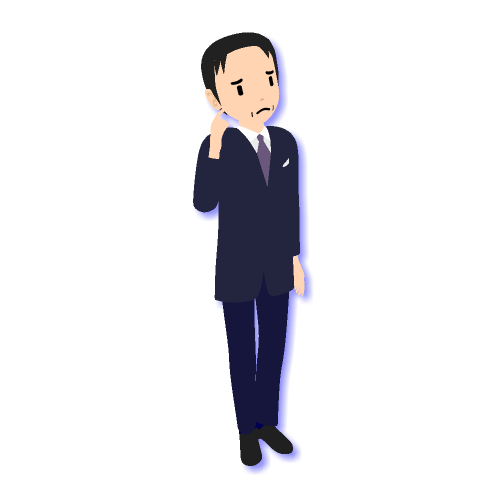 つまり、定額で支払っていると、商品を購入すればするほど、支払金額に占める手数料の割合が高くなり、
支払っても元金があまり減らないという事態に陥り、延々と手数料を払い続けることになります。
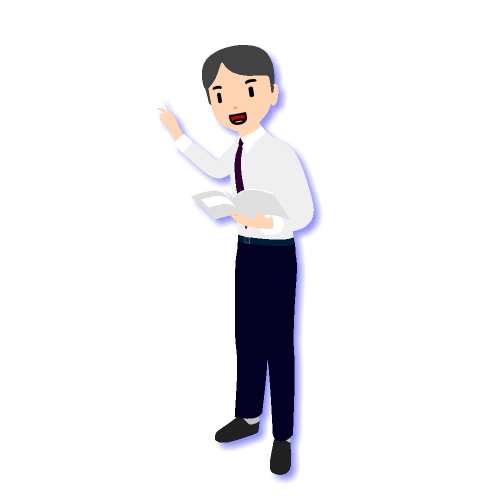 自分としては、毎月ちゃんと支払っているつもりでも、無自覚に借金を先送りしているような状態になっていることがあるんだね・・
そうですね。気をつけないと限度額一杯まで借金が先送りされて、
クレジットカードがいきなり使えなくなるという事もありえます。
カードショッピングクレジットを利用する場合は、分割手数料のかからない1回払いや、2回払いを利用するか、
分割手数料がかかるにしても、リボではなくアドを利用する方が良いと思います。
© Copyright Pasotsu 2016
17
信用保証（提携ローン方式）
消費者が購入した商品等の代金立替を、クレジット会社が連帯保証することを条件に金融機関が行います
金融機関から融資されたお金は、クレジット会社が代理で受領し、販売店に支払われます
消費者は、融資金の返済をクレジット会社を通じ金融機関に分割で支払います
金融機関
保証委任契約
売買契約
借入委任契約
保証契約
1. 商品等の購入申込み
3. 審査（信用調査）
6. 商品等の引渡し
4. 連帯保証で融資を申込む
5. 融資金振込と返済金の取立委任
9. 返済金の支払
8. 代金の支払い
加盟店契約
2. 審査依頼
7. 代金一括払
© Copyright Pasotsu 2016
18
信用保証（提携ローン方式）
信用保証（提携ローン方式）は、どんなときに利用するのかな？
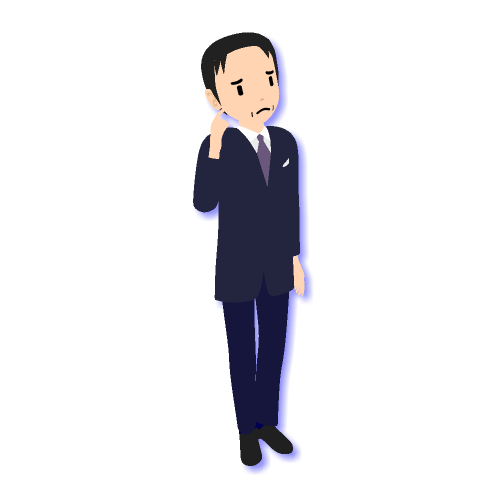 消費者からしてみれば、ショッピングクレジットと大差ありませんので、ショッピングクレジットを利用する場合と変わらないと思います。

しかし、クレジット会社から見ると違ってきます。
先ず、お金を出すのがクレジット会社ではなく、金融機関になります。
クレジット会社はお金を出してもらう金融機関に対し
消費者の連帯保証人になり融資を申込み、返済金を支払い終わるまで消費者の債務管理を行うことになります。
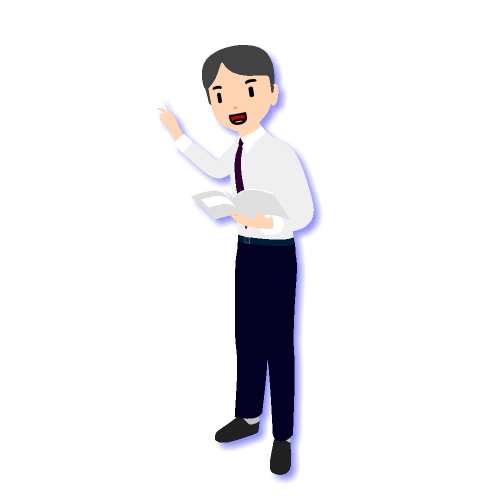 © Copyright Pasotsu 2016
19
融資
消費者はクレジット会社の店頭で融資契約を行い、お金を借ります
消費者はクレジット会社に借金を分割で返済します
金銭消費
賃借契約
4. 返済
1. 借入申込み
2. 審査
（信用調査）
3. 融資実行
© Copyright Pasotsu 2016
20
融資
融資は、どんなときに利用するのかな？
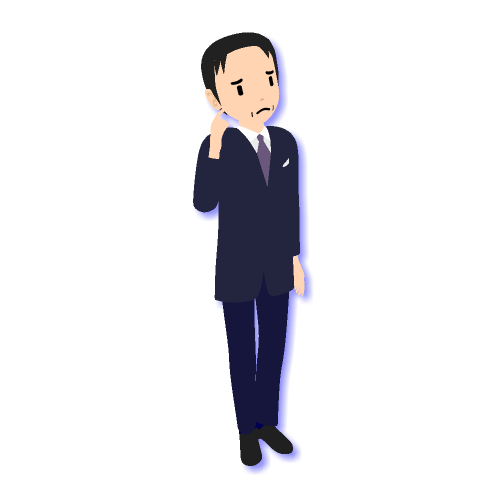 例えば学資ローンといった、まとまったお金が必要になる場合に利用します。

お金を借りる度に契約書を作成しますので、借金をしている自覚があると思いますし、そのことによりお金を借りる心理的ハードルが高くなります。

借りてもらう方としては、そのハードルを低くする必要がありますが、
それが包括型カード契約になります。
詳細は、次のカードキャッシングで説明します。
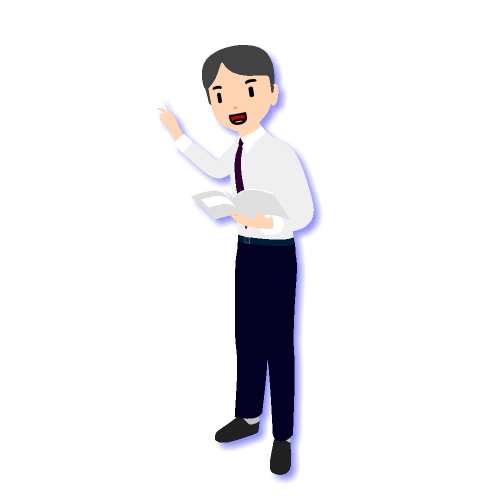 © Copyright Pasotsu 2016
21
カードキャッシング
消費者はクレジット会社からキャッシングカードを発行してもらい、CD/ATM等でキャッシングを行います
消費者はクレジット会社に借金を分割で返済します
消費者はクレジット会社と包括的に契約を結んでいるので、与信枠内であれば繰り返し利用できます
キャッシング方法
CD（キャッシュディスペンサー）キャッシング
テレホンキャッシング（電話で借入申込み）
Webキャッシング（インターネットで借入申込み）
カード会員契約
金銭消費
賃借契約
5. 融資実行
6. 返済
4. 借入申込み（キャッシング）
3. キャッシングカード発行
1. キャッシングカード申込み
2. 審査
（信用調査）
© Copyright Pasotsu 2016
22
カードキャッシング
カードキャッシングは、どんなときに利用するのかな？
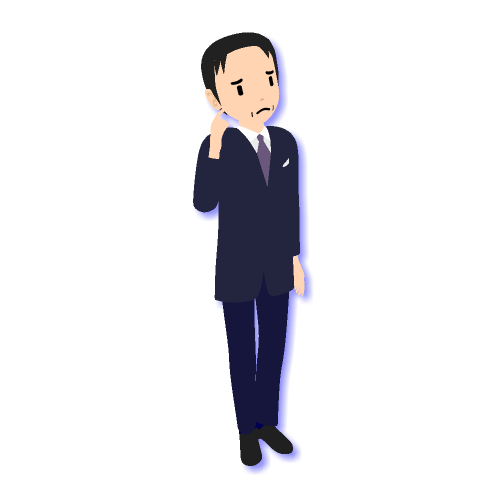 お店が現金払いしか受け付けていないけど、手持ちの現金が足りないような場合でしょうか・・

キャッシングをリボ払いで返し続けてくれるお客さんは、クレジット会社にとっては、高い利率で返済し続けてくれるとてもとてもいいお客さんです。

でも、あまりに安易にお金を借りすぎると、返済できなくなります。
お金を返す為にお金を借りるようになると、自力で返済するのはほぼ無理だと思います。

因みにキャッシングの場合は、ショッピングと違って利息の計算は日歩（日単位）しかありません。
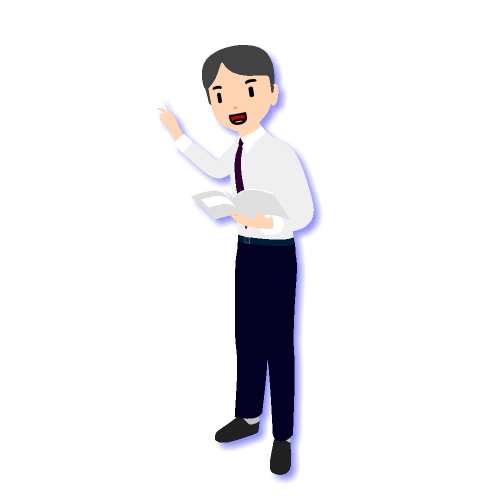 © Copyright Pasotsu 2016
23
カードキャッシング
カードで手軽にお金を引き出せるから、
自分のお金と勘違いするのかな？
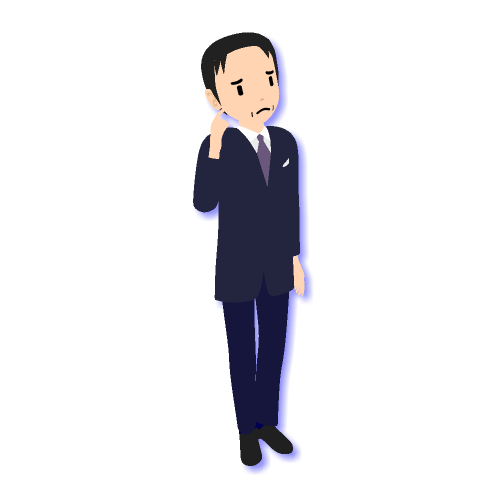 確かに、カードを使えばCD/ATMから、簡単にお金を引き出すことができます。

でもだからといって、そのお金は自分のお金ではありません。
借金です。
利用可能な限度額は、自分の貯蓄額ではありません。

言葉のイメージが与える影響は大きいです。
「カードでキャッシング」では、借金をしている感じがしませんが
現実は、「借金札（カード）で借りる」です。
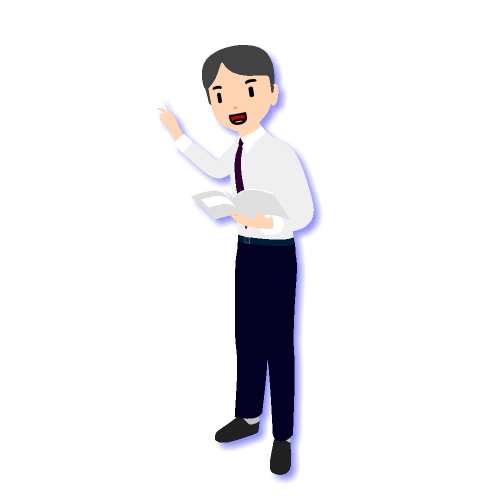 © Copyright Pasotsu 2016
24
クレジットとは・・
結局、クレジットってなんだったのかな？
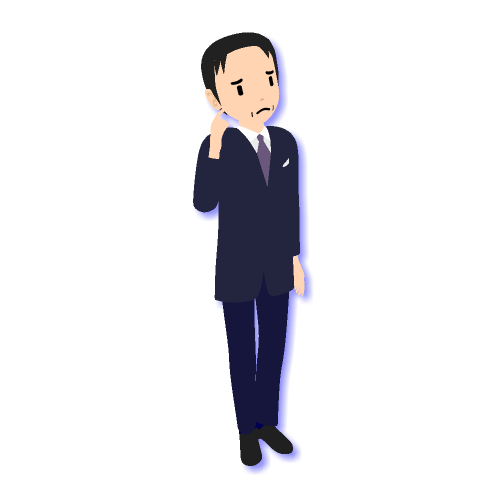 クレジットには、手数料の計算方法も含めるとたくさんの種類がありますが、でもその本質は“信用貸し”にあると思います。

お金を貸しても大丈夫か、信用調査を行い問題なければ貸し付けますし、問題があるようでしたら貸してもらえません。

クレジット会社は、信用調査を行い貸し倒れの危険性を回避し、
尚かつ、たくさんの人に借りてもらえるようにいろいろな“便利”なサービスを提供しています。

リボ払いもそんな“便利”なサービスのひとつです。
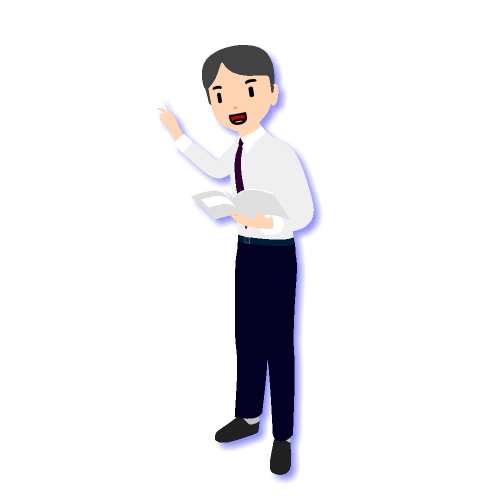 © Copyright Pasotsu 2016
25
クレジットとは・・
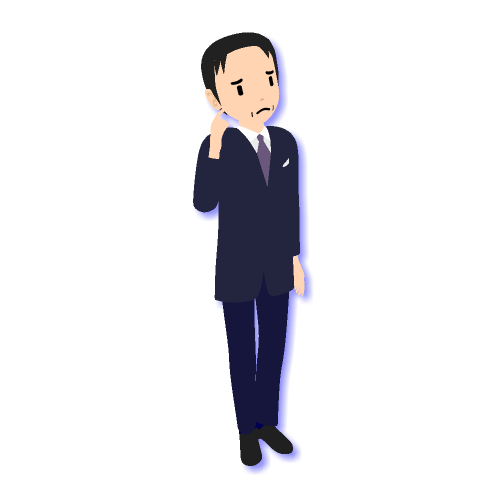 クレジットは“便利”なサービスですので、ついつい安易に利用してしまい、その結果信用を失って利用できなくなるという、本末転倒な事態になりかねません。
“便利”なサービスは、タダでは使えないのです。
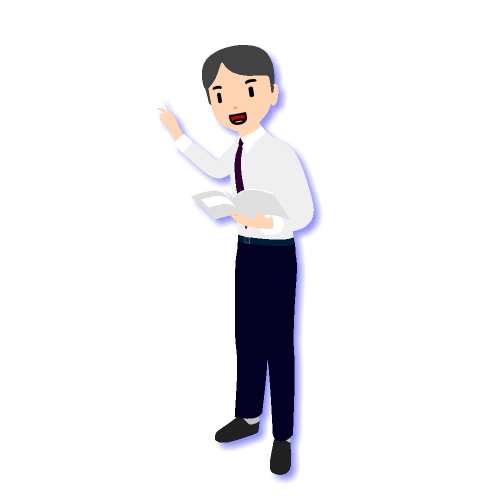 誰もが欲しいものを一括払いで購入できるわけではないから、
分割で支払って購入できるサービス自体は必要だけど
“便利”だからといって、安易に利用しちゃいけないという事だね。

まさにあのCM・・　「ご利用は計画的に」って、やつだ。
そのCM、若い人は誰も知りませんよ（笑）
© Copyright Pasotsu 2016
26